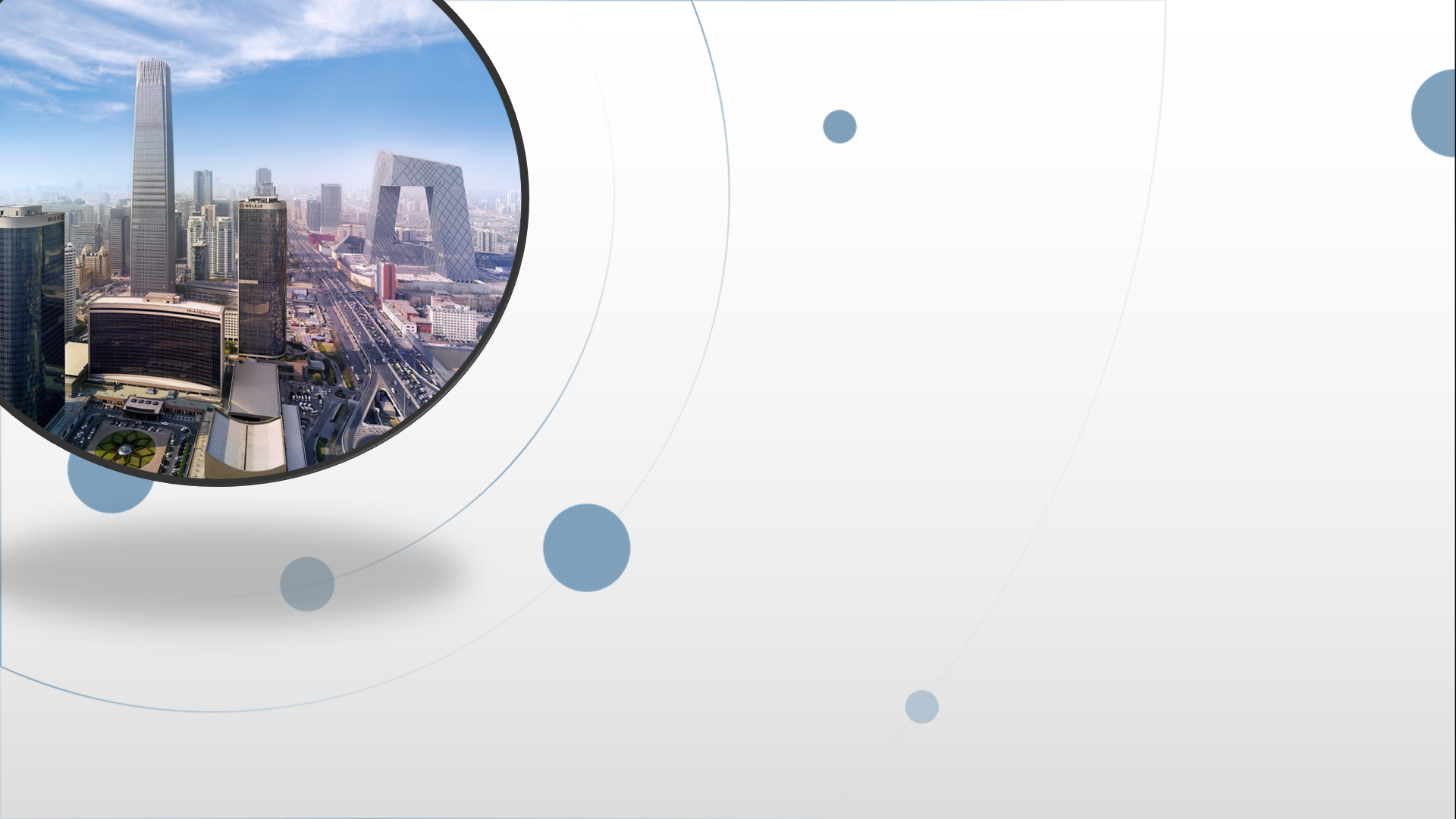 朝阳区线上课堂·高三生物
课时3:观察类实验
北京市日坛中学    吴庆红
观察类实验可分为显微镜观察类和提取鉴定观察类实验
用显微镜观察的方式分为两种：
1．原色观察：即观察材料不用染色，直接用显微镜观察即可。
2．染色观察：即观察材料要经染色剂染色后才可用显微镜观察。
[Speaker Notes: 实验归纳是必要的，但做实验更重要]
显微镜观察类实验
[Speaker Notes: 实验归纳是必要的，但做实验更重要]
1、高倍显微镜使用和观察叶绿体和几种细胞
实验原理：
高等绿色植物的叶绿体存在于细胞质基质中。叶绿体一般是绿色的、扁平的椭球形或球形，可以用高倍显微镜观察它的形态和分布。
[Speaker Notes: 实验归纳是必要的，但做实验更重要]
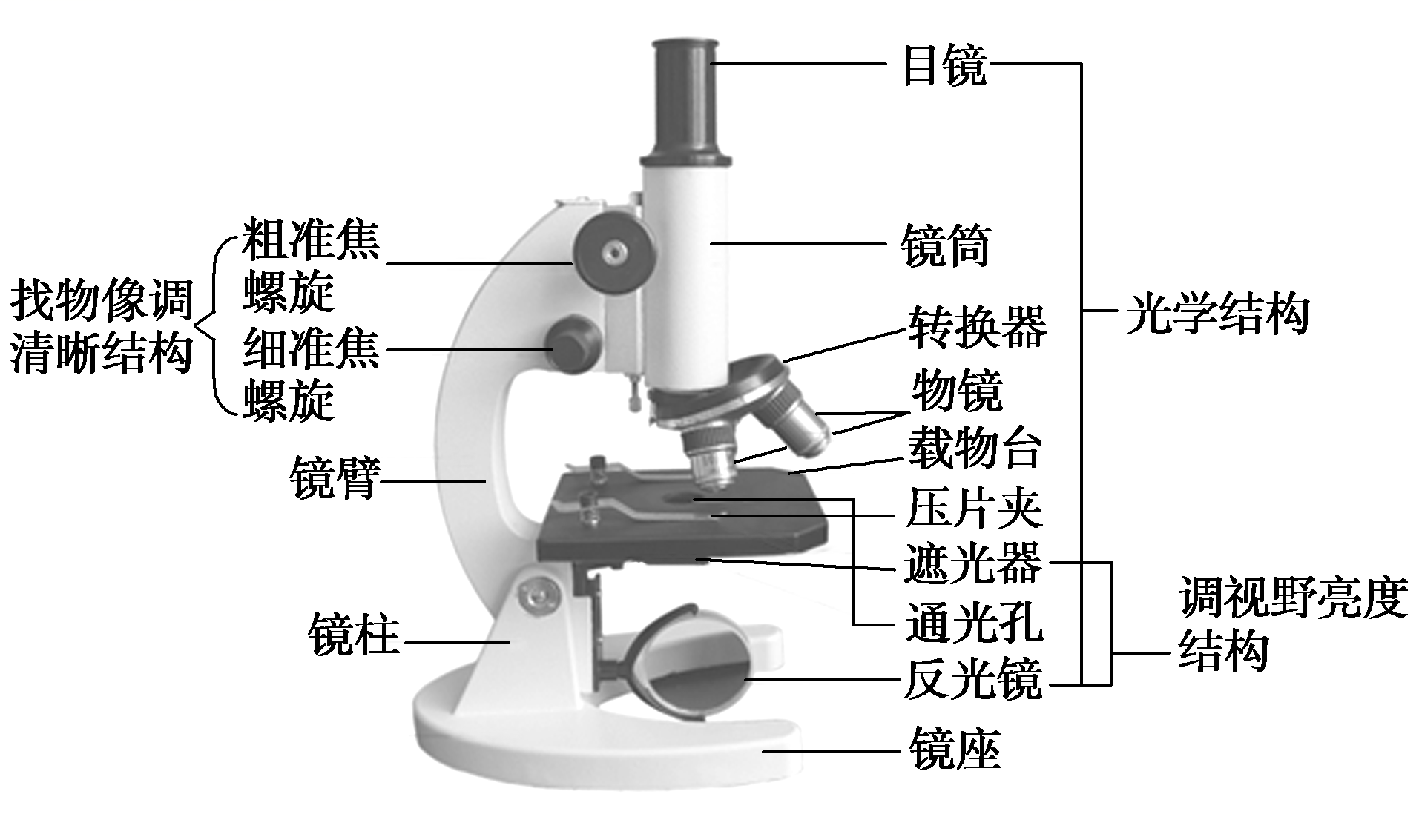 [Speaker Notes: 实验归纳是必要的，但做实验更重要]
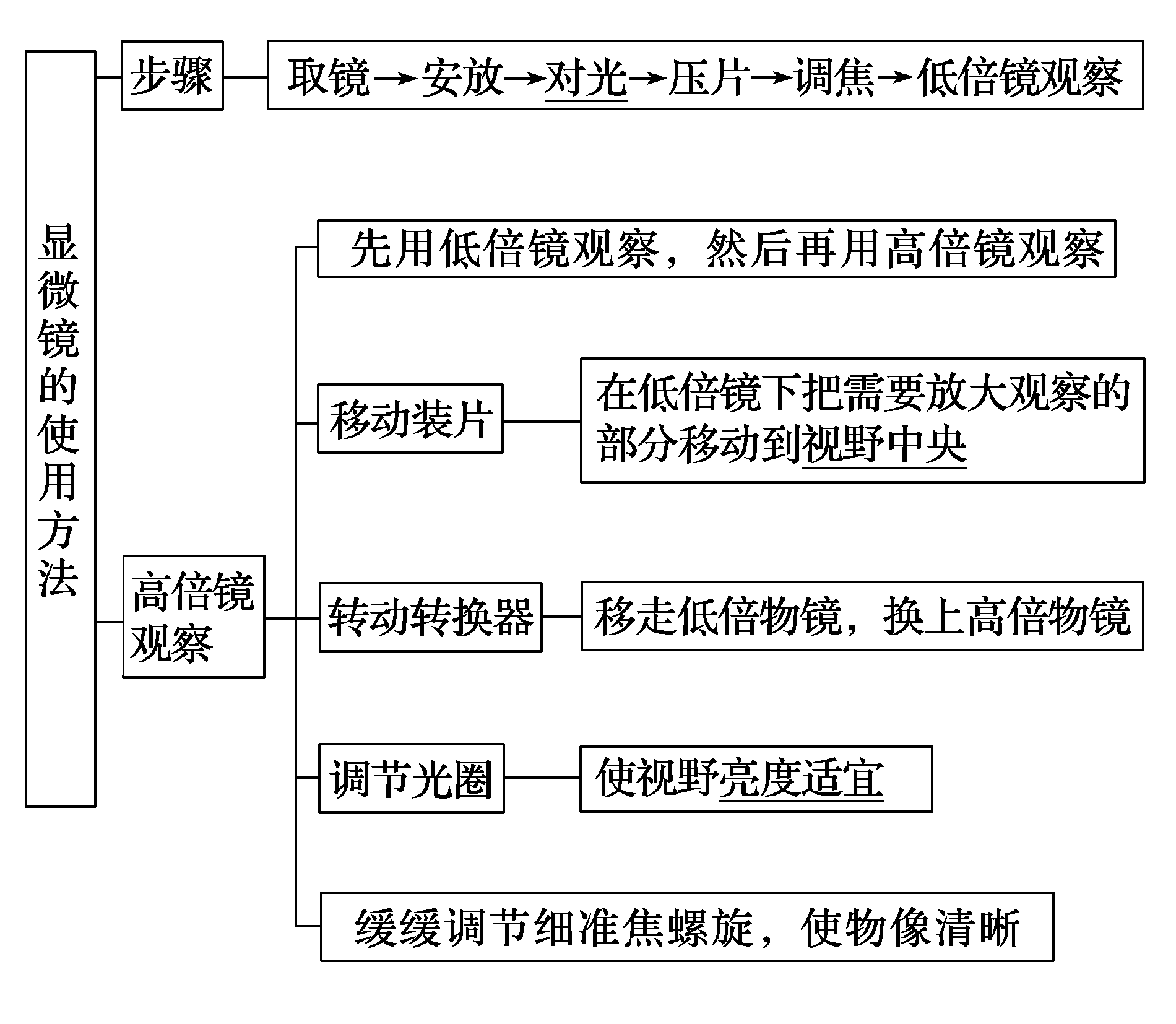 [Speaker Notes: 实验归纳是必要的，但做实验更重要]
方法步骤（以观察叶绿体为例）
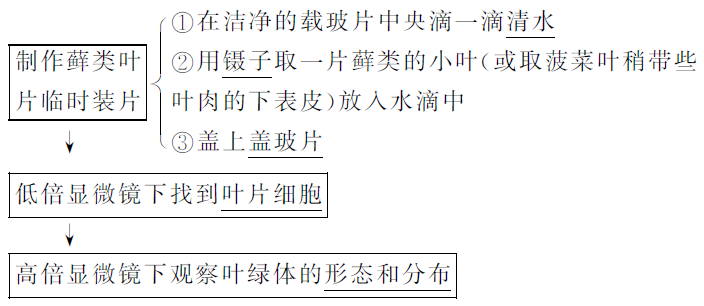 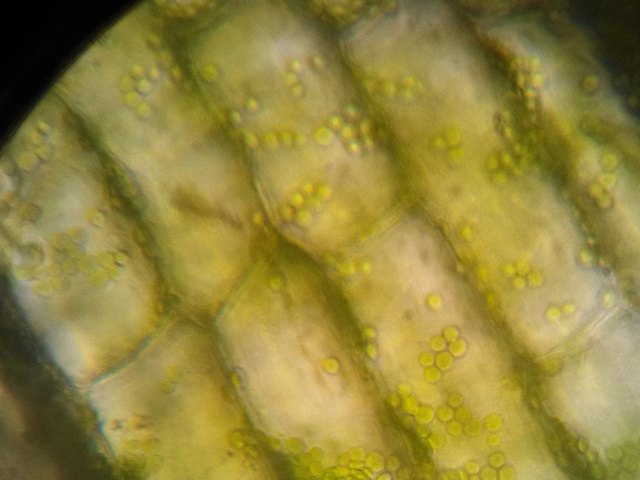 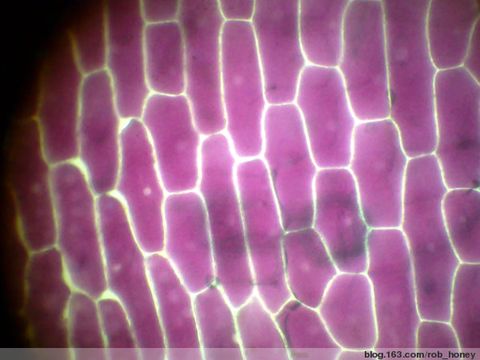 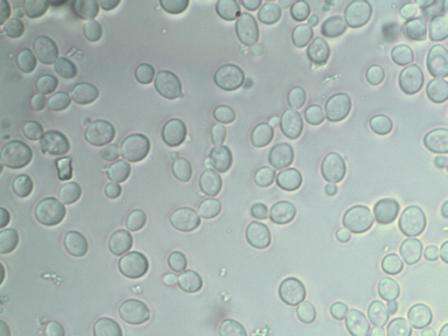 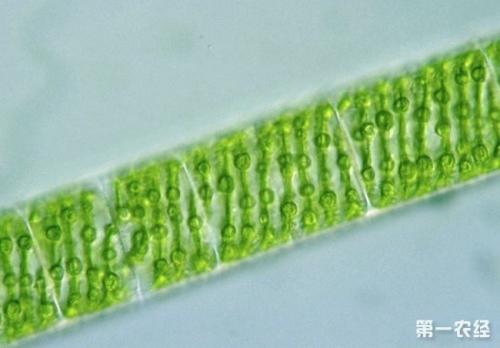 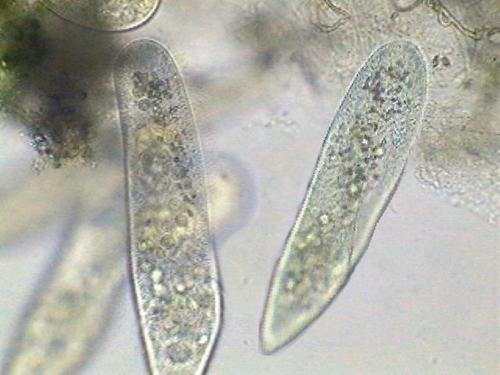 注意事项
（1）调节粗准焦螺旋使镜筒下降时，两眼要注视物镜与盖玻片之间的距离，到快接近时(距离约为0.5 cm)停止下降。
（2）首先用低倍镜观察，找到要放大观察的物像，移到视野中央，然后换上高倍物镜。
（3）换上高倍物镜后，不能再转动粗准焦螺旋，而只能用细准焦螺旋来调节。
[Speaker Notes: 实验归纳是必要的，但做实验更重要]
（4）观察颜色深的材料，视野应适当调亮，反之则应适当调暗；若视野中出现一半亮一半暗，则可能是反光镜的调节角度不对；若观察花生切片标本材料一半清晰一半模糊不清，则可能是花生切片厚薄不均造成的。
[Speaker Notes: 实验归纳是必要的，但做实验更重要]
思考：
（1）显微镜成像特点是什么？物像移动的规律如何?
（2）显微镜的放大倍数
（3）怎么判断视野中污物存在的位置
[Speaker Notes: 实验归纳是必要的，但做实验更重要]
2.观察质壁分离与复原
实验原理：
细胞液浓度<外界溶液浓度时，细胞通过渗透作用失水，由于原生质层比细胞壁的伸缩性大，当细胞不断失水时，原生质层就会与细胞壁逐渐分离开来，也就是逐渐发生了质壁分离。
细胞液浓度>外界溶液浓度时，外界溶液中的水分就透过原生质层进入细胞液中，整个原生质层就会慢慢地恢复成原来的状态，使植物细胞逐渐发生质壁分离复原。
[Speaker Notes: 实验归纳是必要的，但做实验更重要]
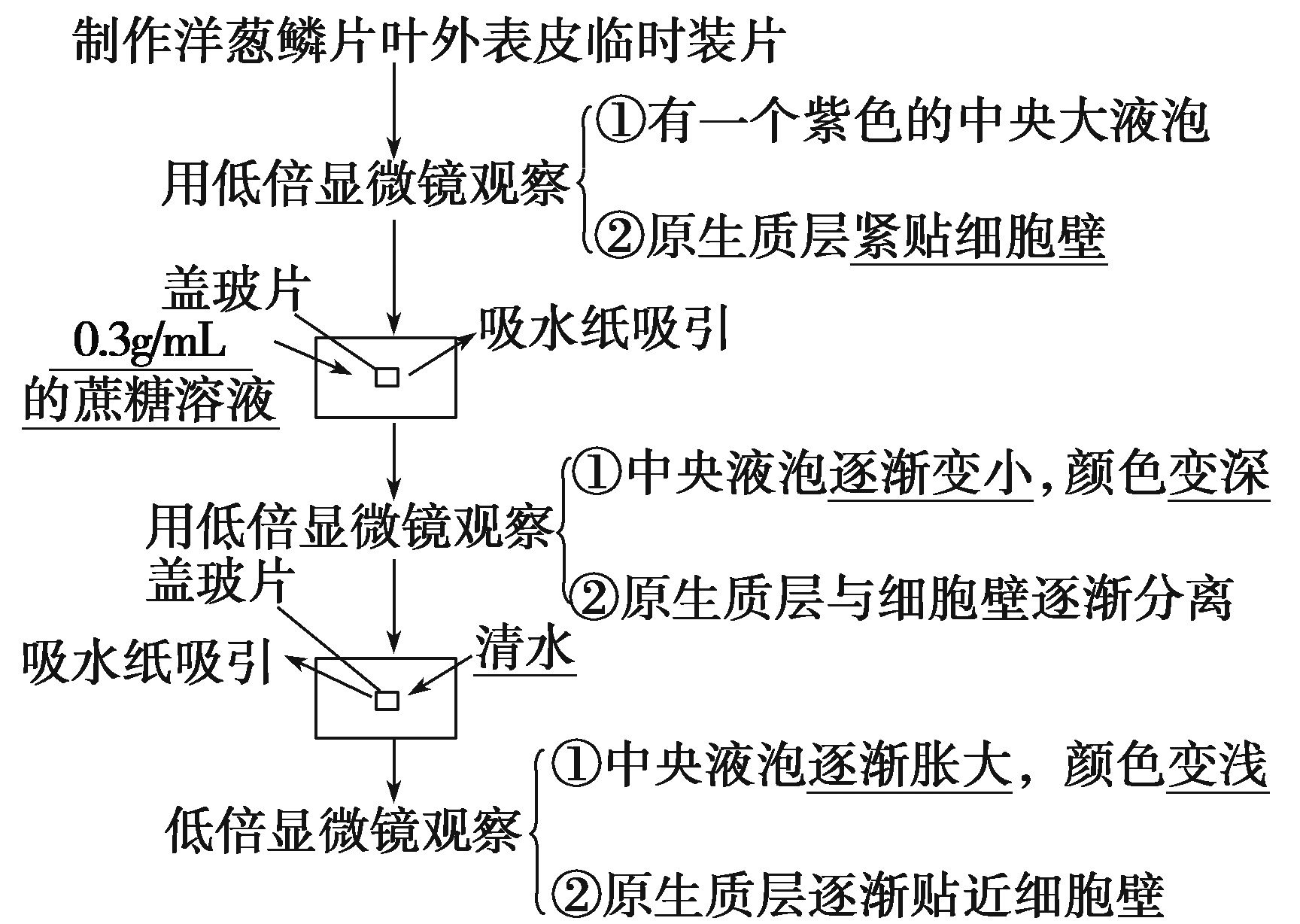 [Speaker Notes: 实验归纳是必要的，但做实验更重要]
实验现象
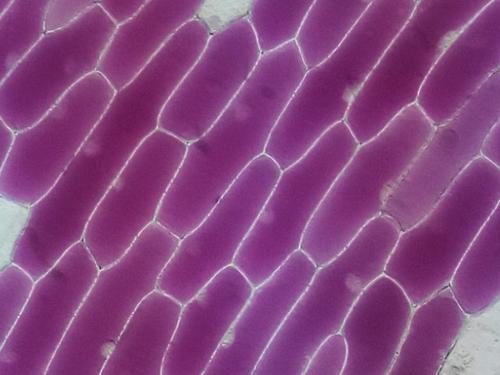 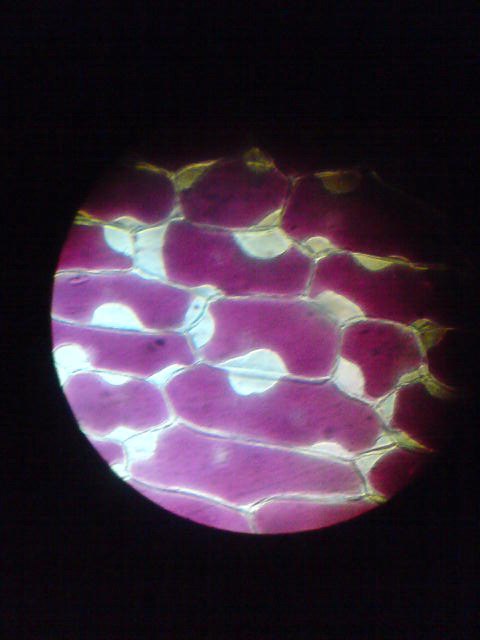 实验结论
[Speaker Notes: 实验归纳是必要的，但做实验更重要]
思考：
（1）质壁分离的原因是什么？
（2）实验中有对照组存在吗？
（3）实验时一定要选择紫色洋葱鳞片叶外表皮细胞吗？
（4）若用适宜浓度的KNO3溶液或尿素、甘油、乙二醇等作为该实验的试剂，会出现什么现象？
（5）你认为质壁分离及其复原实验可以有哪些应用
[Speaker Notes: 实验归纳是必要的，但做实验更重要]
3.体验制备细胞膜的方法
实验原理：将哺乳动物成熟的红细胞放入清水中，水会进入细胞，把细胞涨破，细胞内的物质流出来，即可得到细胞膜
方法步骤：略
现象：

思考：若实验在试管 中进行，细胞破裂后如何 获得较纯的细胞膜？
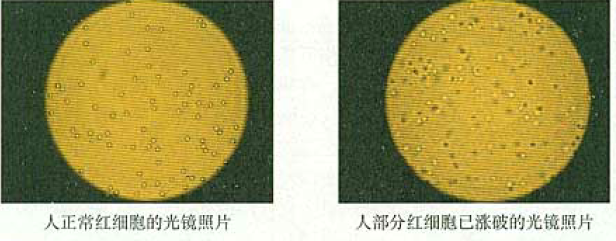 [Speaker Notes: 实验归纳是必要的，但做实验更重要]
4.观察有丝分裂和低温诱导染色体的变异
实验原理
（1）具有分生能力的植物细胞进行有丝分裂，根据染色体的变化，可辨认细胞周期各个时期。
（2）细胞核内的染色体容易被碱性染料（如龙胆紫溶液）染成深色。
（3）低温可以抑制纺锤体的形成，以致影响染色体被拉向两极，细胞不能分裂成两个子细胞，染色体数目改变。
[Speaker Notes: 实验归纳是必要的，但做实验更重要]
[Speaker Notes: 实验归纳是必要的，但做实验更重要]
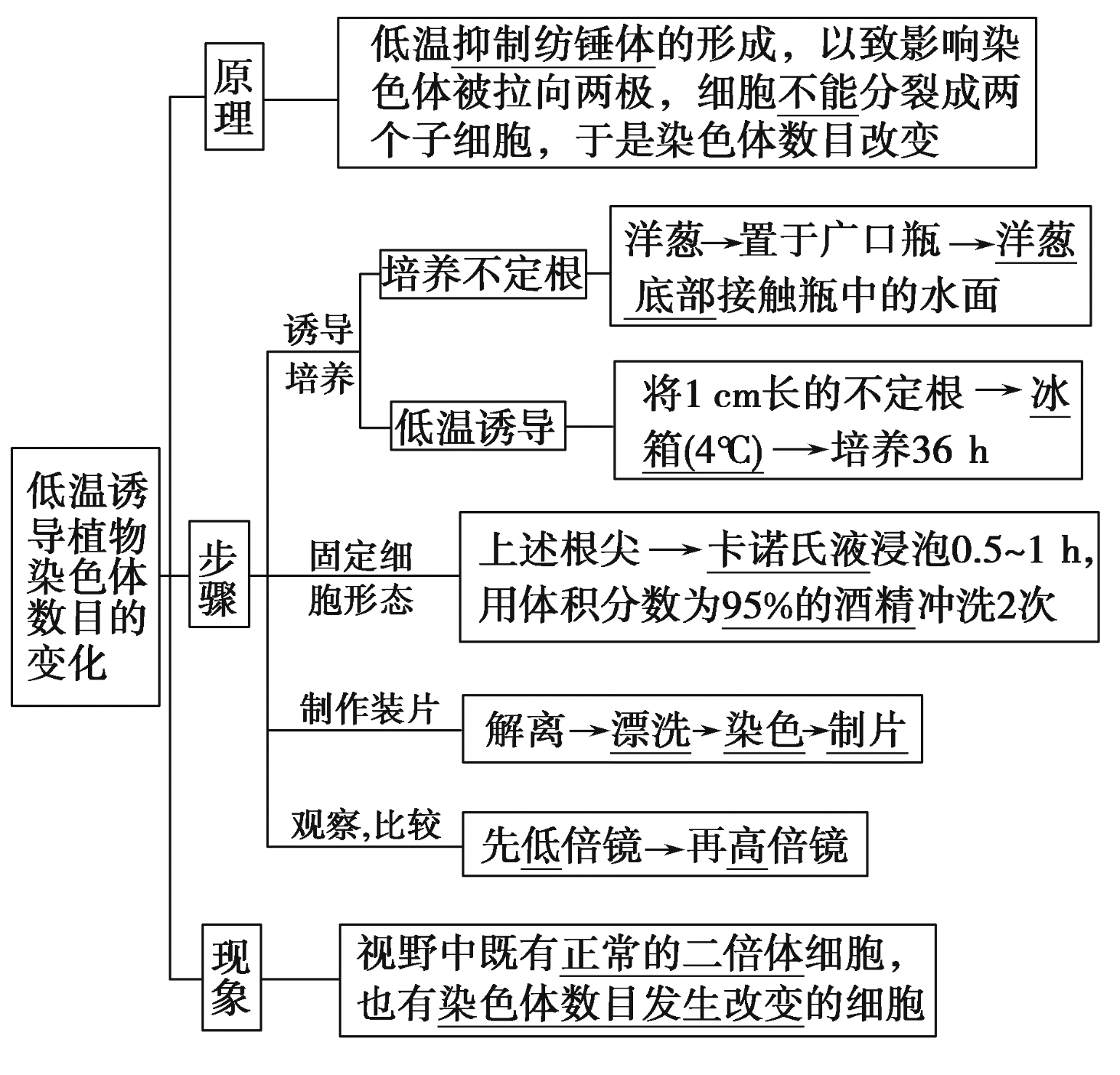 [Speaker Notes: 实验归纳是必要的，但做实验更重要]
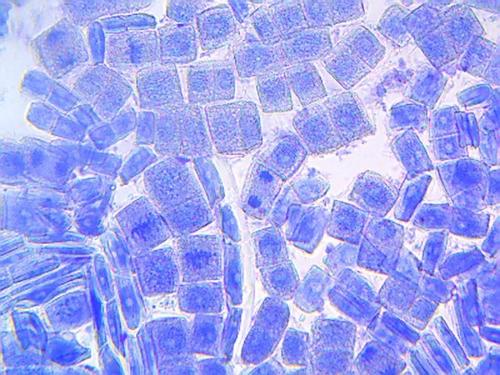 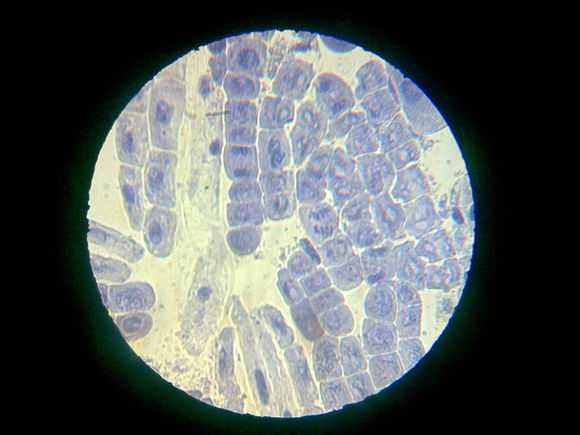 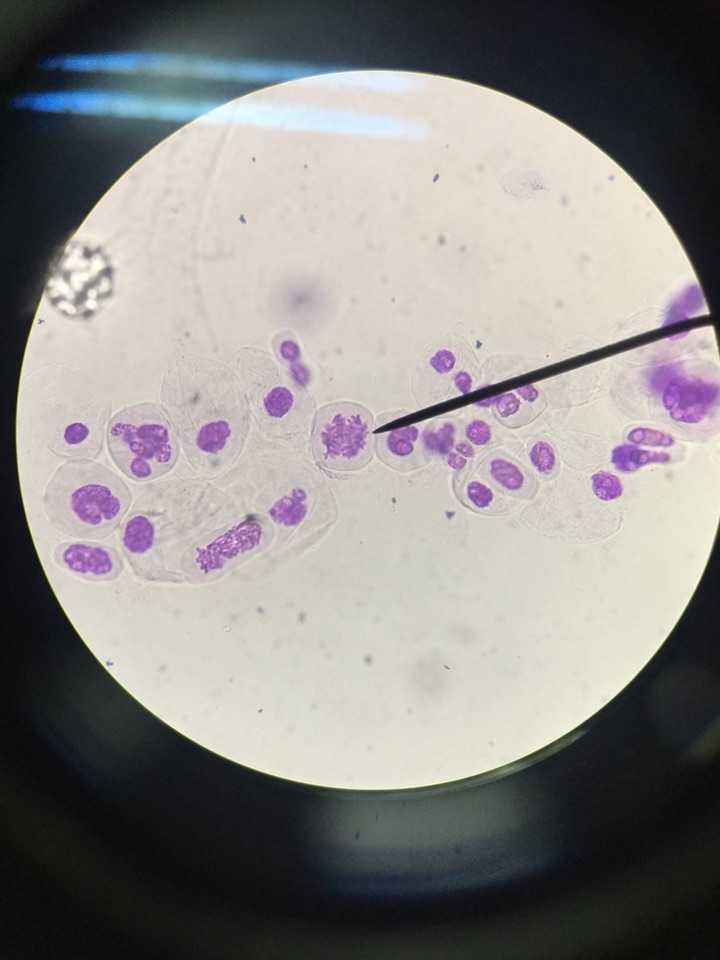 [Speaker Notes: 实验归纳是必要的，但做实验更重要]
比较下面试剂的使用和作用
[Speaker Notes: 实验归纳是必要的，但做实验更重要]
思考：
     为什么不能对细胞有丝分裂过程进行连续观察？如何才能找到细胞分裂各个时期的细胞？
[Speaker Notes: 实验归纳是必要的，但做实验更重要]
5.观察线粒体
实验原理：线粒体呈无色，有短棒状、圆球状、线形、哑铃形等，用健那绿染成蓝绿色后制片观察。
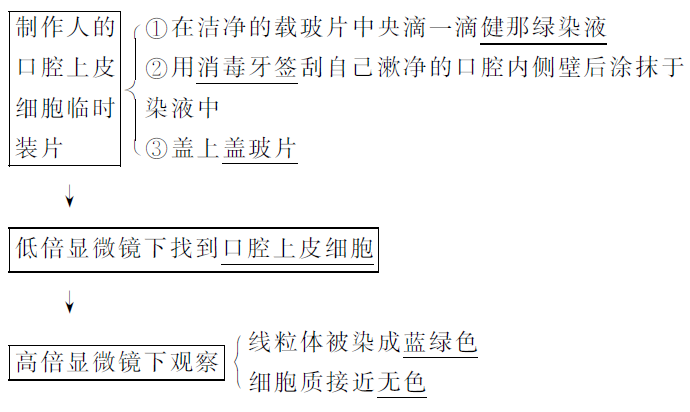 [Speaker Notes: 实验归纳是必要的，但做实验更重要]
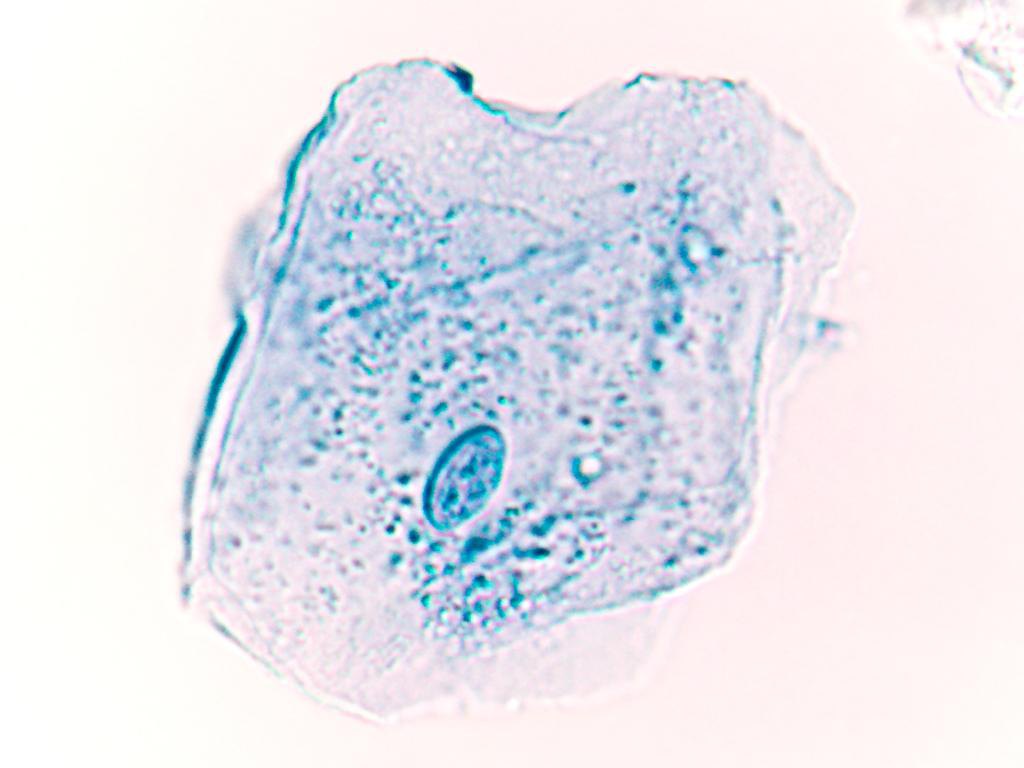 [Speaker Notes: 实验归纳是必要的，但做实验更重要]
思考：观察线粒体时，为什么选健那绿染液进行染色，观察叶绿体为何不需染色？
[Speaker Notes: 实验归纳是必要的，但做实验更重要]
6.观察DNA、RNA在细胞中的分布
实验原理： 
       DNA主要分布在细胞核中，RNA主要分布在细胞质中。甲基绿和吡罗红两种染色剂对DNA和RNA的亲和力不同，甲基绿使DNA呈现绿色，吡罗红使RNA呈现红色。利用盐酸甲基绿和吡罗红混合染色剂可以显示DNA和RNA在细胞中的分布。
[Speaker Notes: 实验归纳是必要的，但做实验更重要]
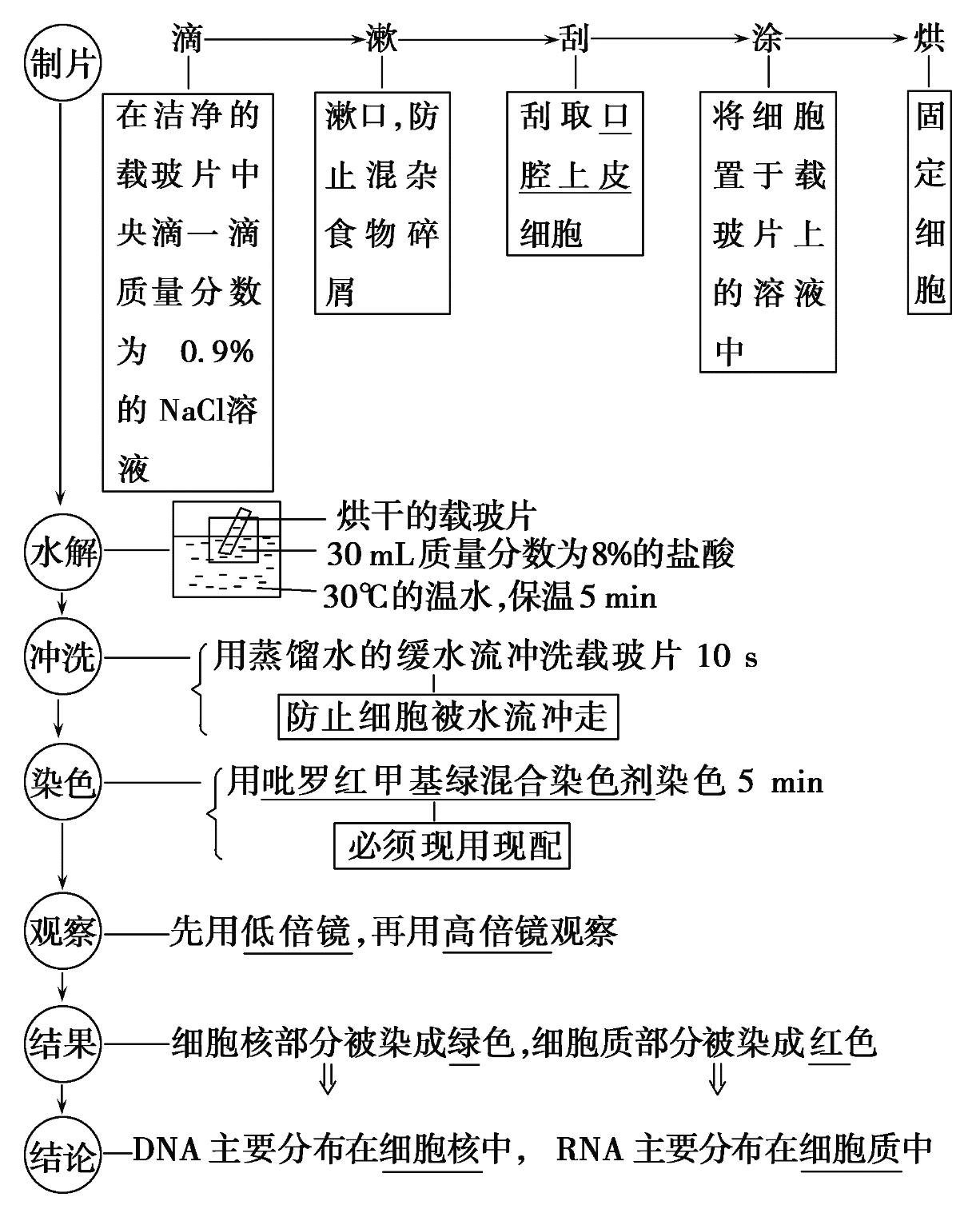 [Speaker Notes: 实验归纳是必要的，但做实验更重要]
3．实验现象及相关结论
[Speaker Notes: 实验归纳是必要的，但做实验更重要]
[Speaker Notes: 实验归纳是必要的，但做实验更重要]
几种液体在实验中的作用
①0.9%的NaCl溶液：保持口腔上皮细胞正常形态
②8%的盐酸：	
a.改变细胞膜的通透性
b．使染色体中DNA与蛋白质分离
③蒸馏水：a.配制染色剂；b.冲洗载玻片
[Speaker Notes: 实验归纳是必要的，但做实验更重要]
小结1：

显微镜观察类实验操作流程：

选材→制片→观察→结论
[Speaker Notes: 实验归纳是必要的，但做实验更重要]
小结2：
实验中的“同材异用”
（1）不同浓度的酒精的用途
[Speaker Notes: 实验归纳是必要的，但做实验更重要]
小结2：
实验中的“同材异用”
（2）盐酸在不同实验中的应用
[Speaker Notes: 实验归纳是必要的，但做实验更重要]
小结2：
实验中的“同材异用”
（3）洋葱在实验中的使用
[Speaker Notes: 实验归纳是必要的，但做实验更重要]
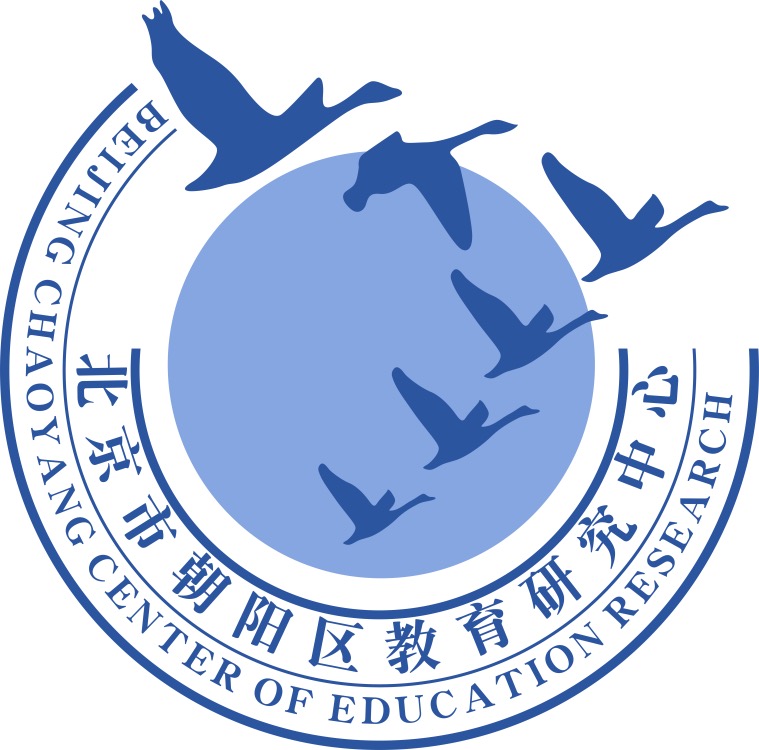 谢谢您的观看
北京市朝阳区教育研究中心  制作